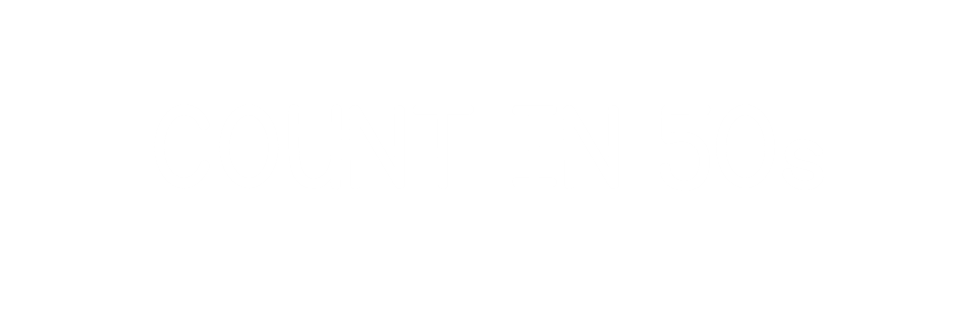 1)  		How many fingers?


2)		What is the total amount?


 	What comes next?

             5, 10, 15, 20, 25 ___

 	What comes next?

             50, 100, 150, 200, 250 ___
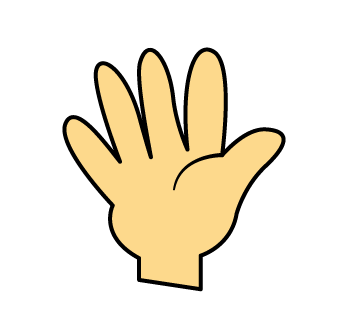 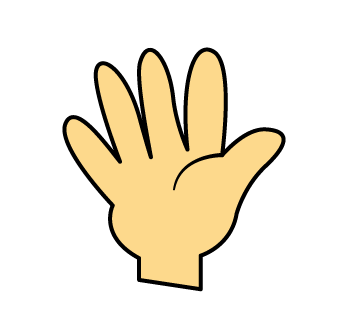 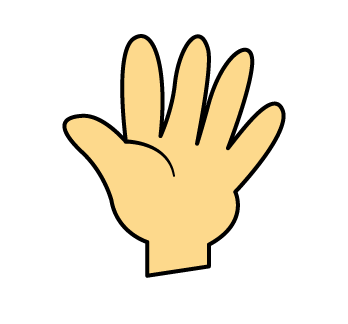 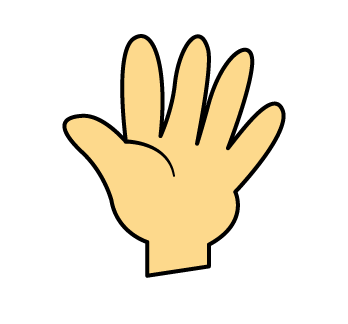 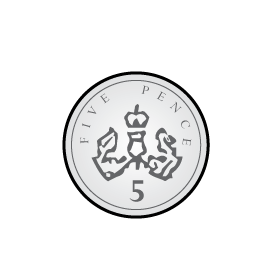 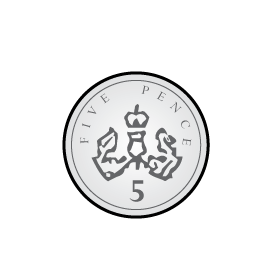 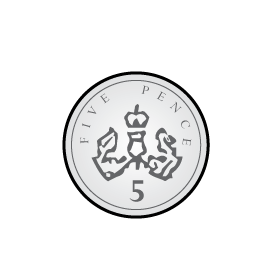 1)  		How many fingers?


2)		What is the total amount?


 	What comes next?

             5, 10, 15, 20, 25, ___

 	What comes next?

             50, 100, 150, 200, 250, ___
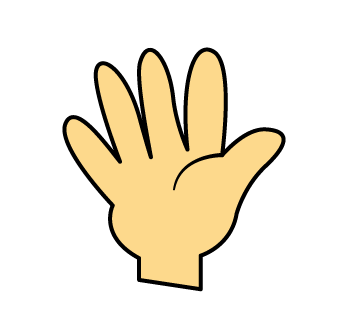 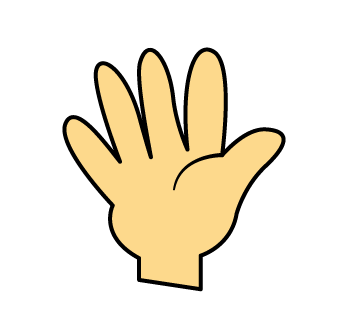 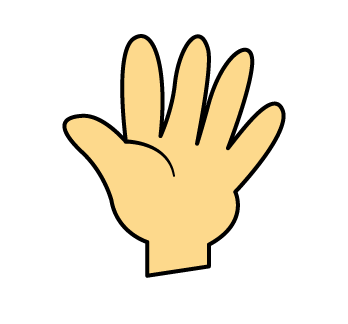 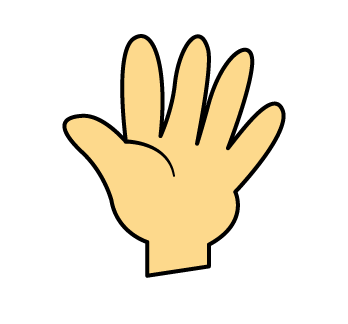 10
5
15
20
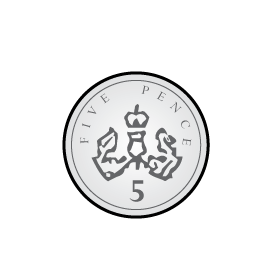 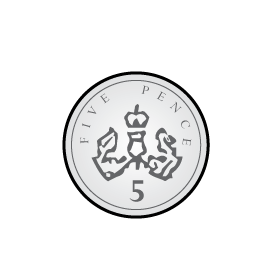 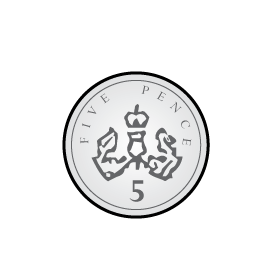 15 p
30
300
How many sweets are there altogether?
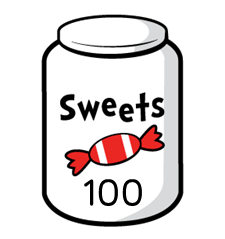 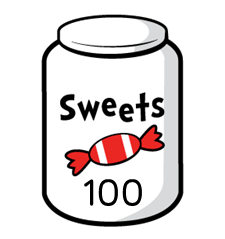 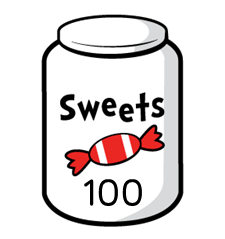 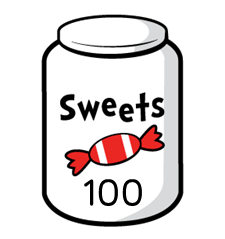 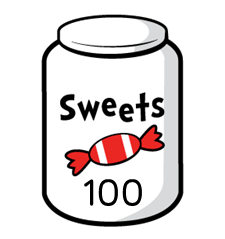 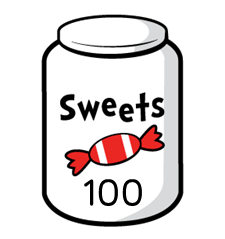 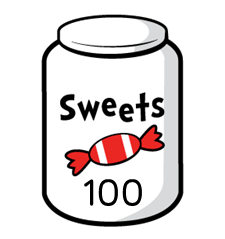 50
50
50
50
50
50
50
50
100
150
200
250
300
350
There are 350 sweets altogether.
Complete the number tracks.
150
250
400
450
750
650
500
Which number is in the wrong place?
Not multiple of 50
Multiple of 50
750
480
230
50
150
290
1000
550
300
540
520
150
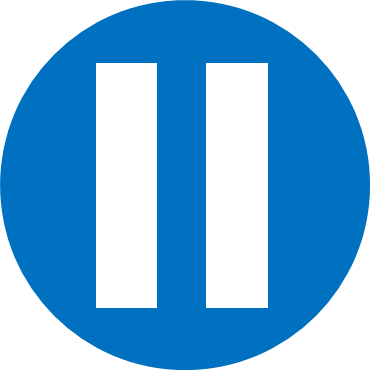 Have a think
Have a go at questions 1 - 4 on the worksheet
150
200
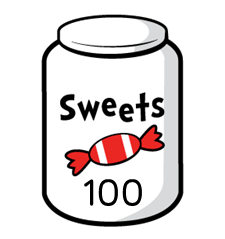 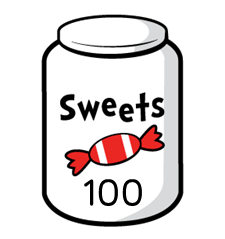 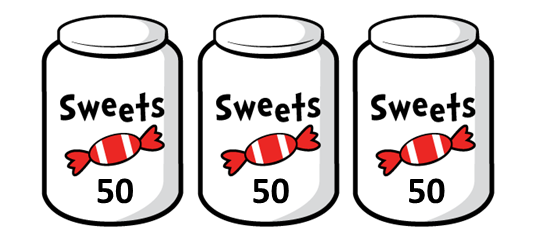 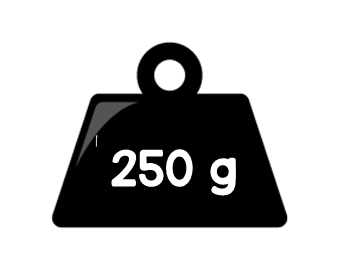 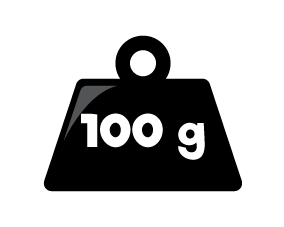 250 g
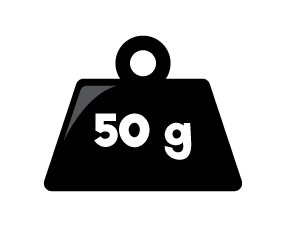 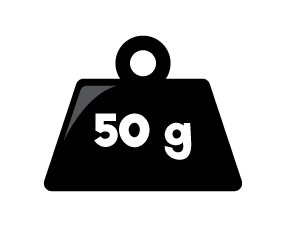 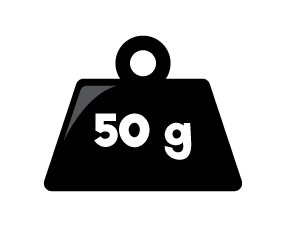 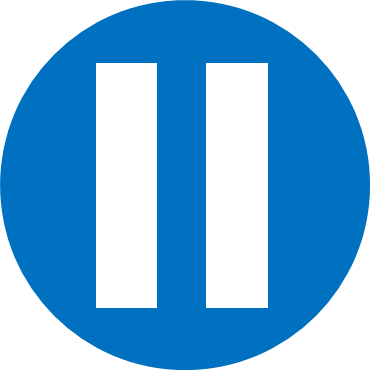 Have a think
What is Whitney’s score?
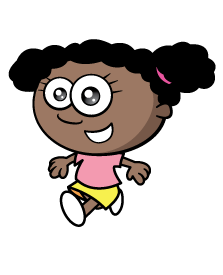 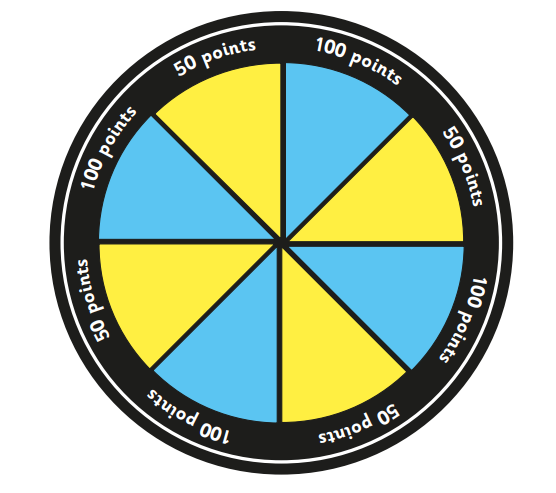 200
What other possible scores could you make with 3 tiddlywinks?
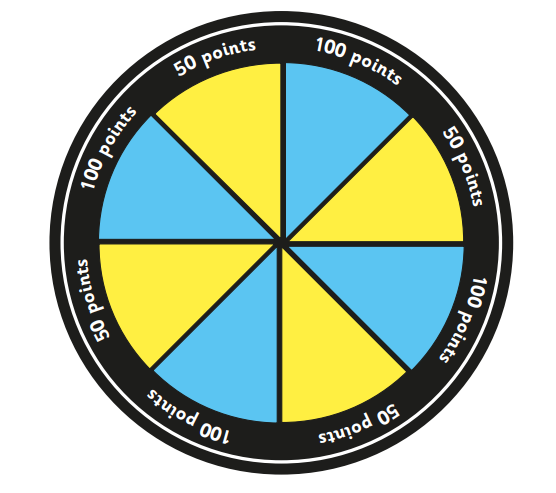 200
150
250
300
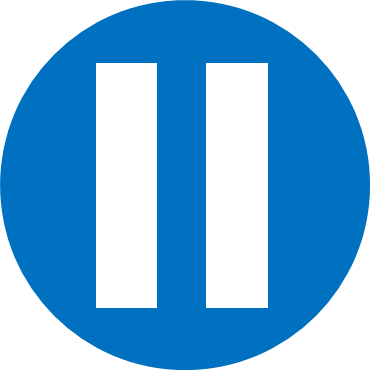 Have a think
Have a go at the rest of the questions on the worksheet